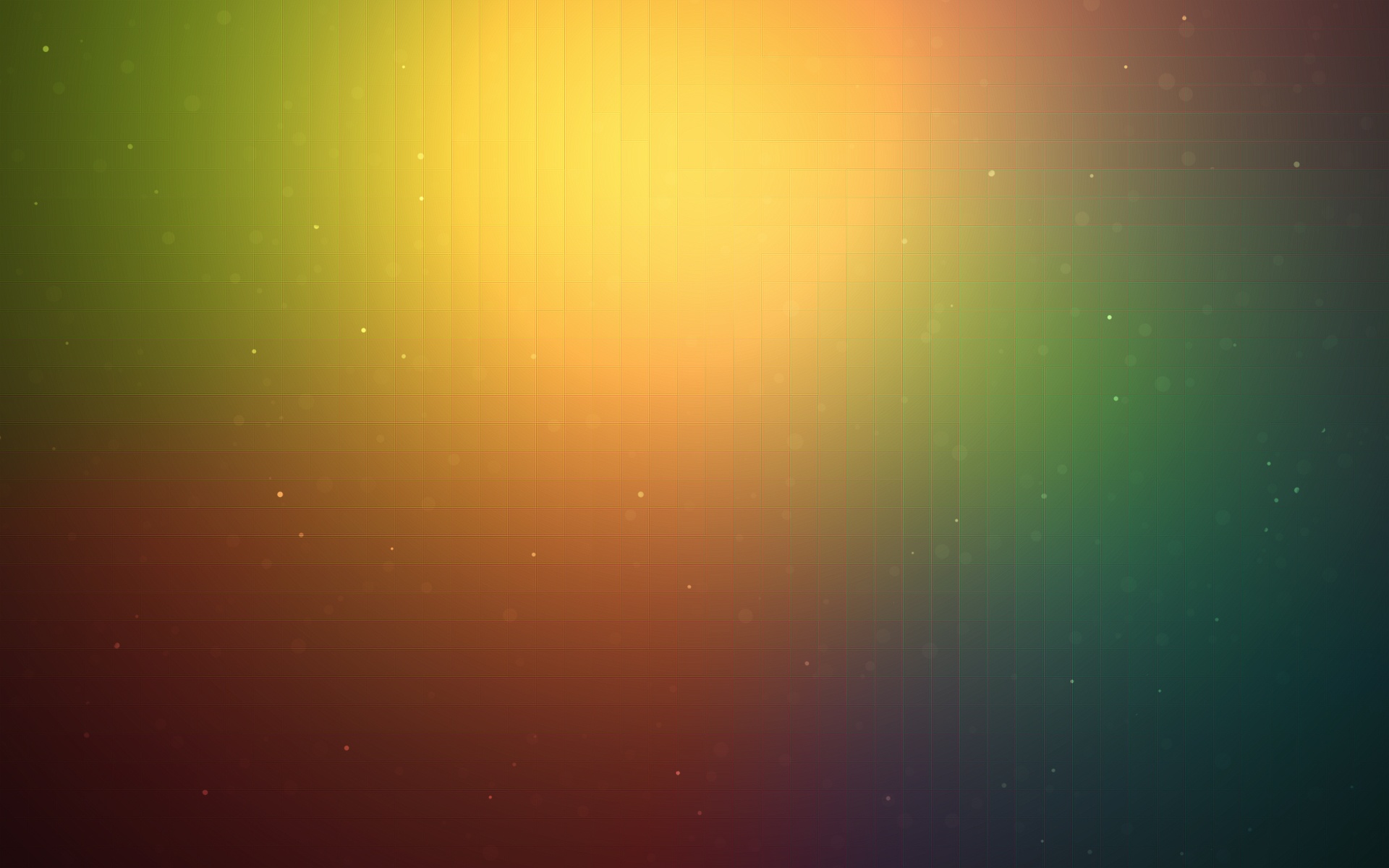 LEY DEL NOTARIADO PLURINACIONAL (LEY 483)
NOTARIADO BOLIVIANO
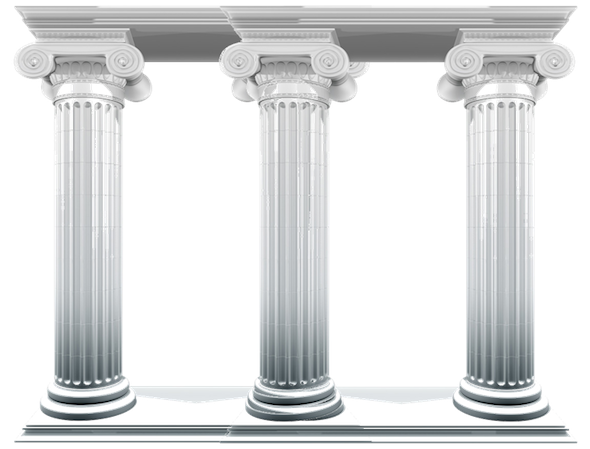 ESTRUCTURA  ORGANIZATIVA
EL    NOTARIO
EL   DOCUMENTO   NOTARIAL
Dr. Iván Rosales Ch.
ESTRUCTURA  ORGANIZATIVA
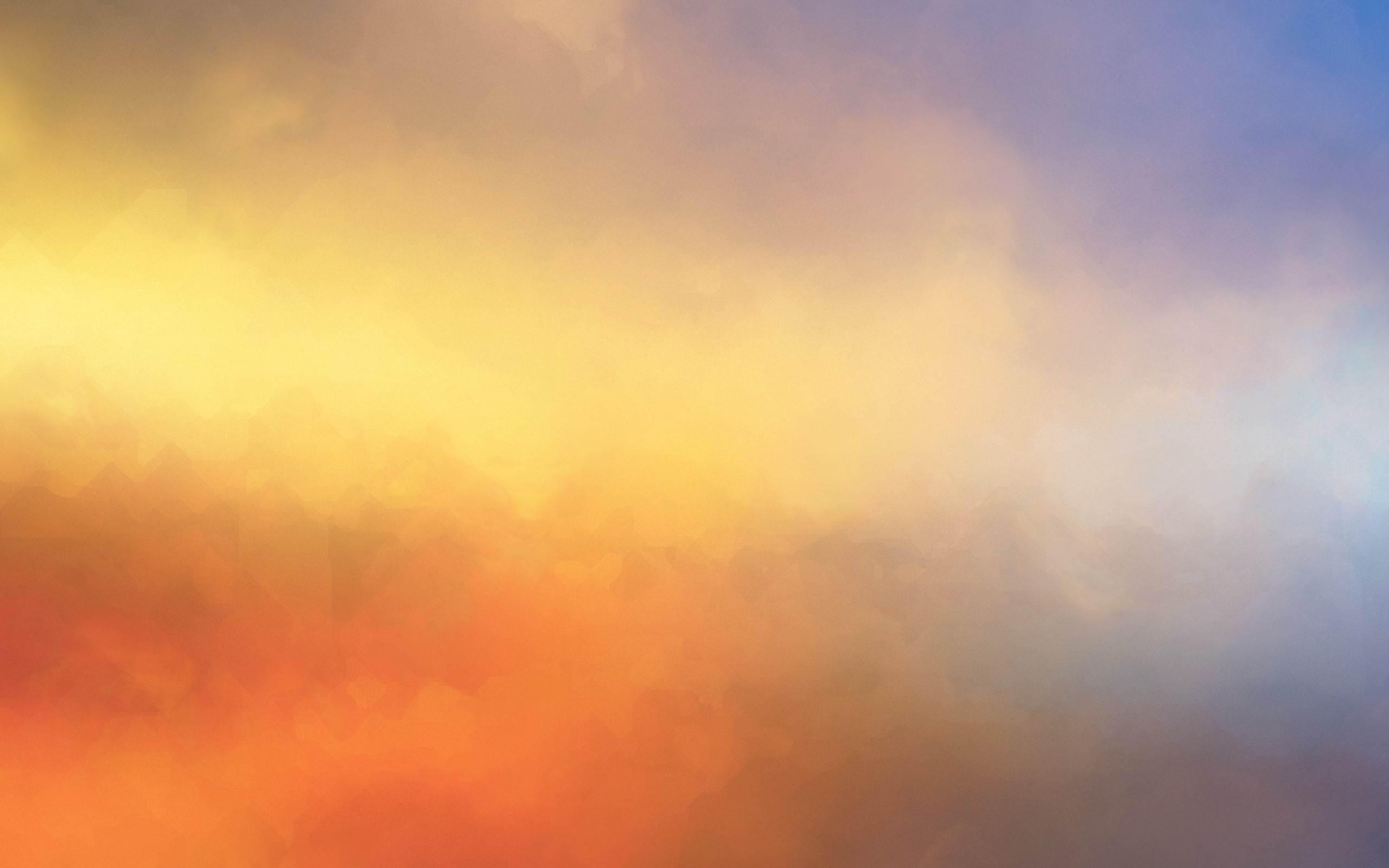 MENU
CONSEJO NACIONAL DEL NOTARIADO
DIRECTOR/A NAL. DEL NOTARIADO
DIR. DEPTAL. NOTARIADO
DIR. DEPTAL. NOTARIADO
DIR. DEPTAL. NOTARIADO
DIR. DEPTAL. NOTARIADO
DIR. DEPTAL. NOTARIADO
DIR. DEPTAL. NOTARIADO
DIR. DEPTAL. NOTARIADO
DIR. DEPTAL. NOTARIADO
DIR. DEPTAL. NOTARIADO
NOTARIAS   Y   NOTARIOS   DE   FE   PUBLICA
Siguiente
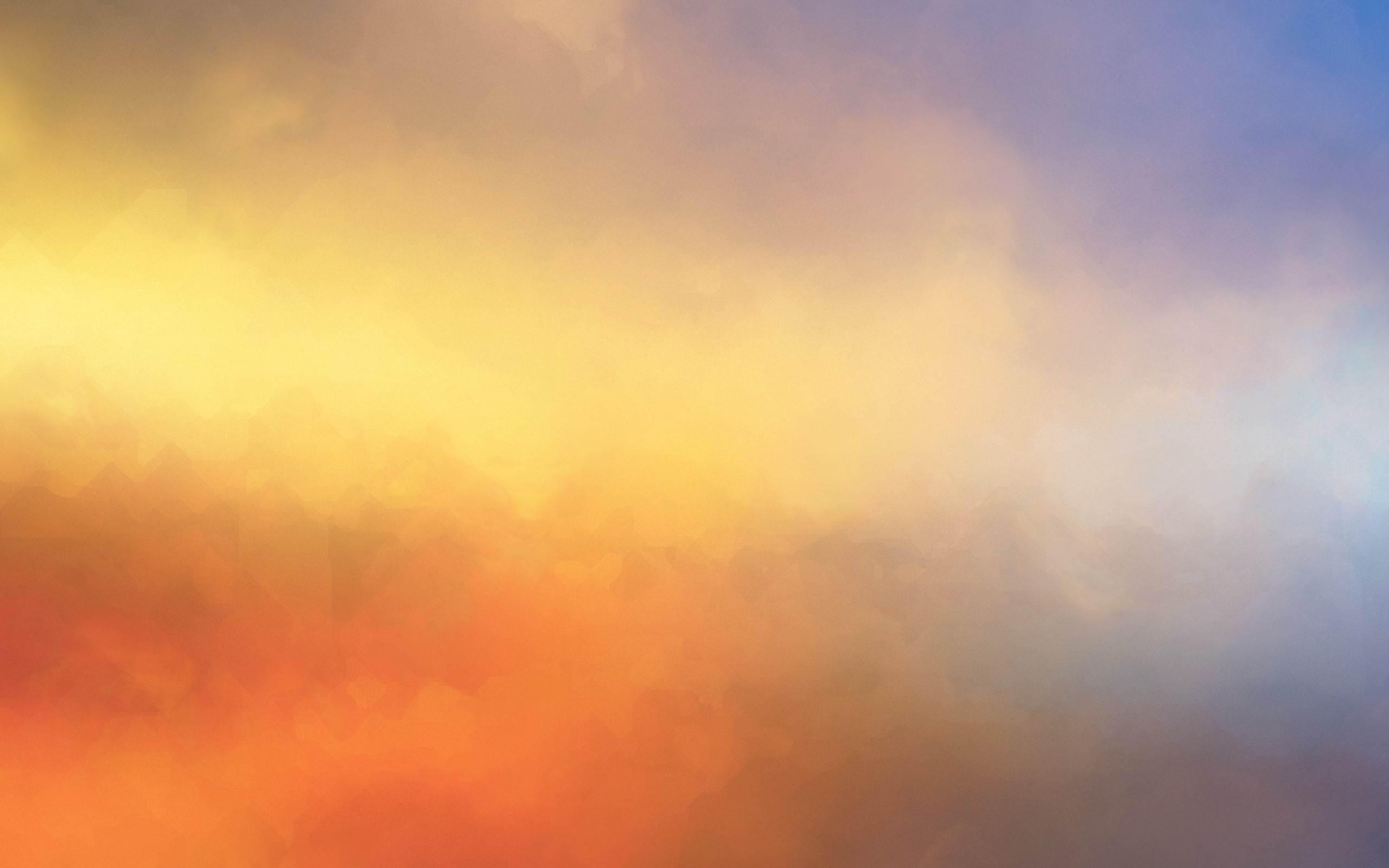 CONSEJO NACIONAL DEL NOTARIADO
MENU
instancia de fiscalización y control del Notariado Plurinacional
a. Proponer, supervisar y fiscalizar las políticas implementadas por la DNNOT 
b. Coadyuvar a la difusión de la aplicación de la Ley notarial
c. Comisión calificadora en convoc. Públ. p/ postul. a Director/a DNNOT. y remitir listas de postulantes habilitados a la o el Presidente del Estado;
d. Nombrar comis. calificadoras p/ postulantes a notarios de fe pública, las que estarán presididas por la DIR. DEPT. NOT. correspondiente;
e. Fiscalizar los procesos de evaluación de las y los notarios de fe pública;
f. Proponer a la Dirección del Notariado Plurinacional la firma de convenios.
Siguiente
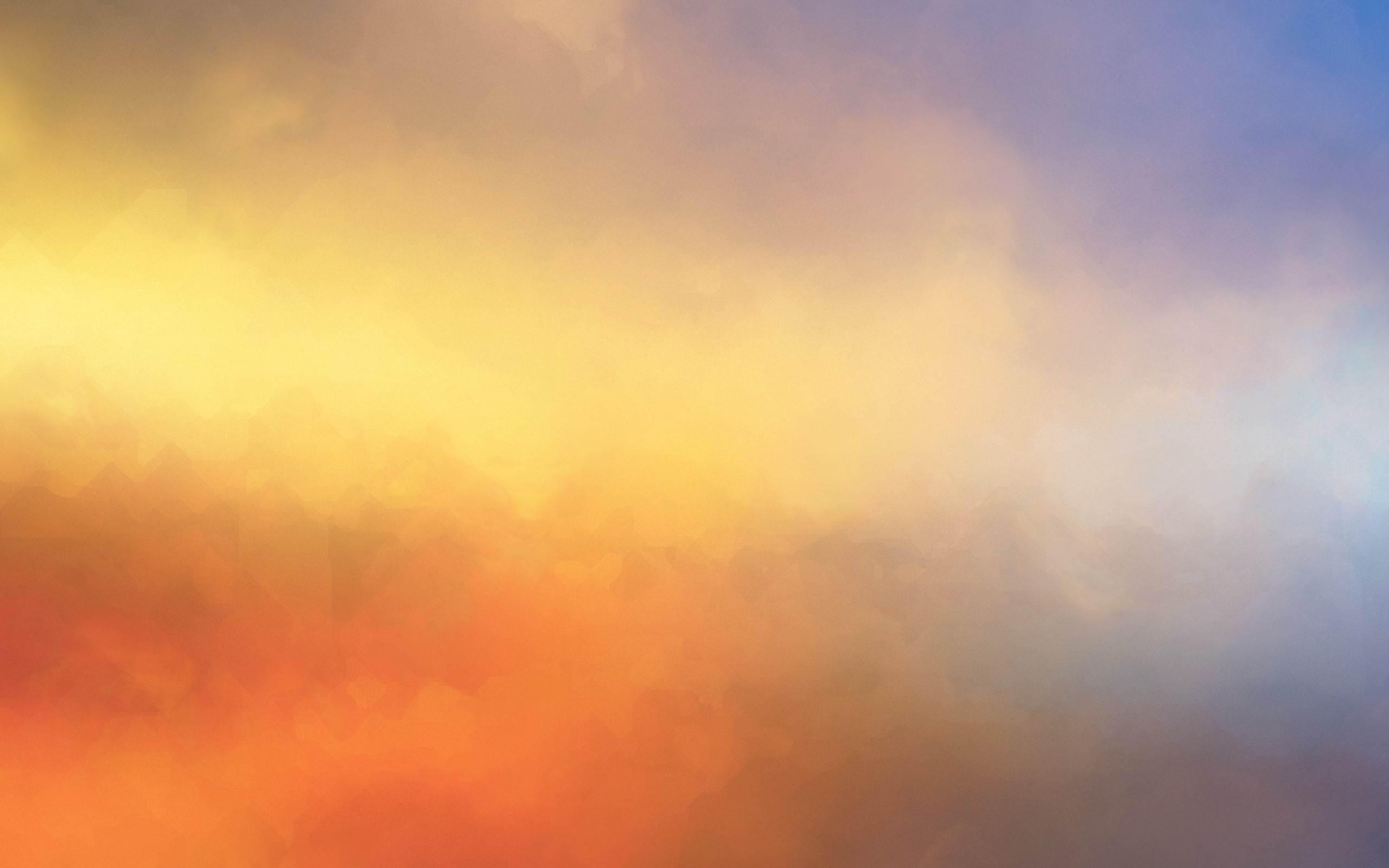 DIRECCIÓN NACIONAL DEL NOTARIADO
MENU
ente descentralizado, encargado de organizar el ejercicio del servicio notarial, bajo tuición del Ministerio de Justicia.
3. En materia administrativa:
2. En materia disciplinaria:
1. En la carrera notarial:
Siguiente
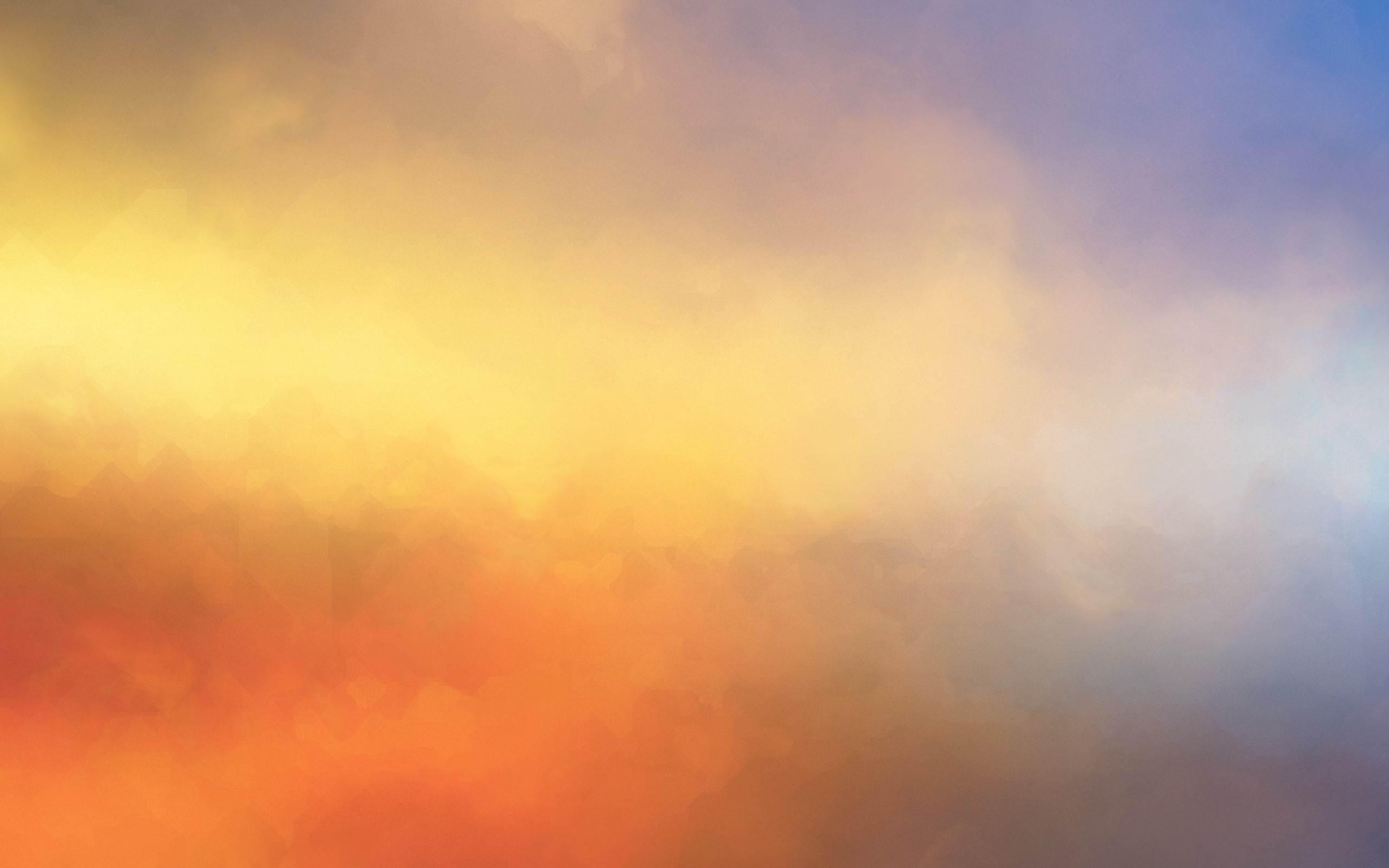 LEY DEL NOTARIADO PLURINACIONAL (LEY 483)
Establ. un exigente perfil  del futuro notario
Profesional en derecho, c/especialidad en D. Notarial
LA NOTARIA O EL NOTARIO DE FE PÚBLICA
Autor y único responsable doc. Notarial – no testigos
El E. le delega Fe pública - profesional libre
Da fe hechos, actos contratos y negocios jur. Tamb. Tram. vías voluntarias
Carrera notarial, indefinida, pero basada en actualización evaluación y control  periódicos.
Amplia responsabilidad por su actos = Régimen Disciplinario
Asesoramiento, calificación notarial
Siguiente
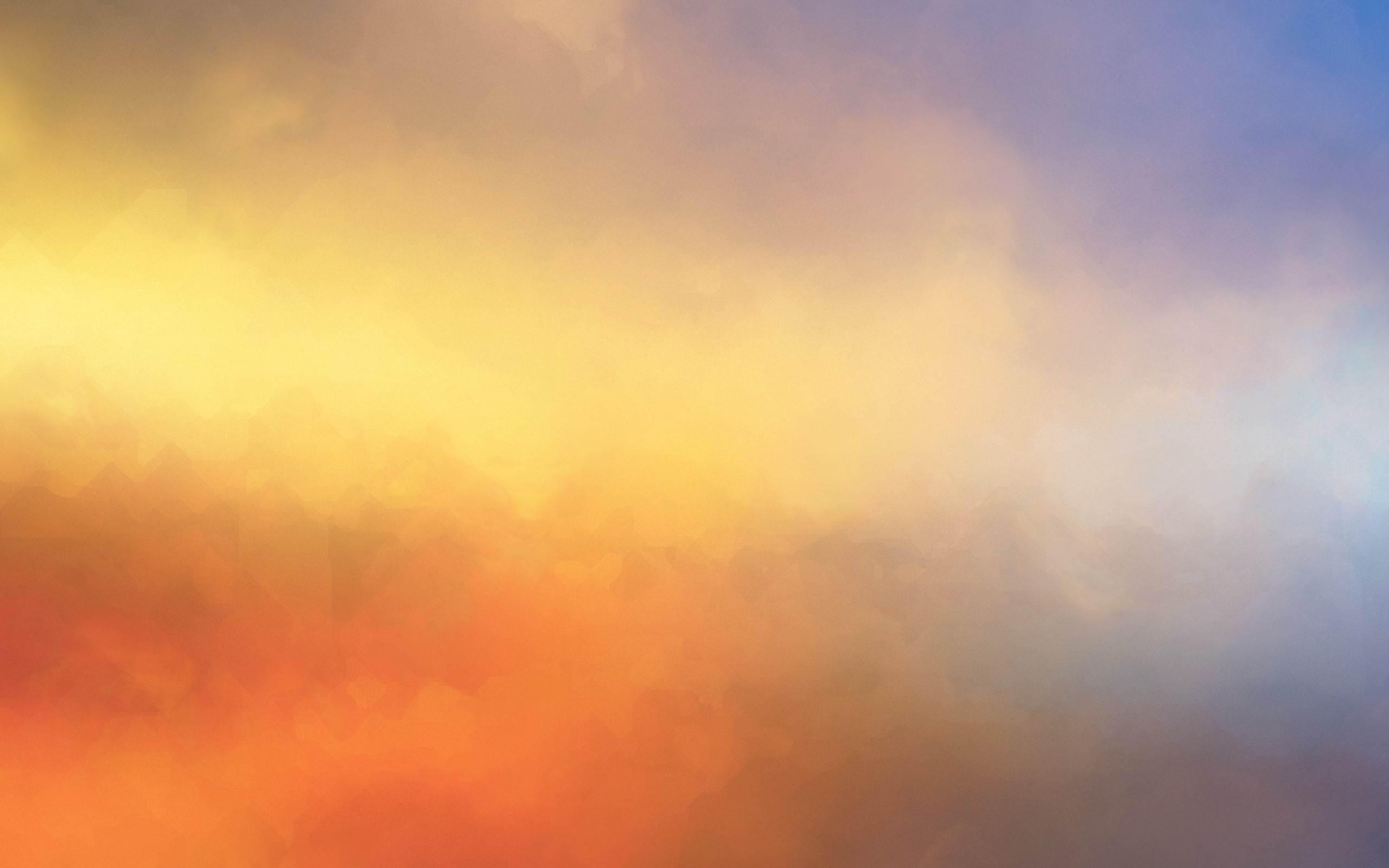 LEY DEL NOTARIADO PLURINACIONAL (LEY 483)
MENU
ÁMBITO INDÍGENA ORIGINARIO CAMPESINO
LA NOTARIA O EL NOTARIO DE FE PÚBLICA
P/incorporación de serv. notarial en marco de sistema jurídico Propio
COORDINACION
Otorg. Gratuita docs. de constitución, copias, testimonio o certificaciones
COOPERACIÓN
Deber=conocer normas y procedim. propios q/practican comunidades o pueblos indíg/orig/camp./afrob. en ámb. territ. q/ejercen servicio notarial
CONOC. DE OTROS SISTEMAS
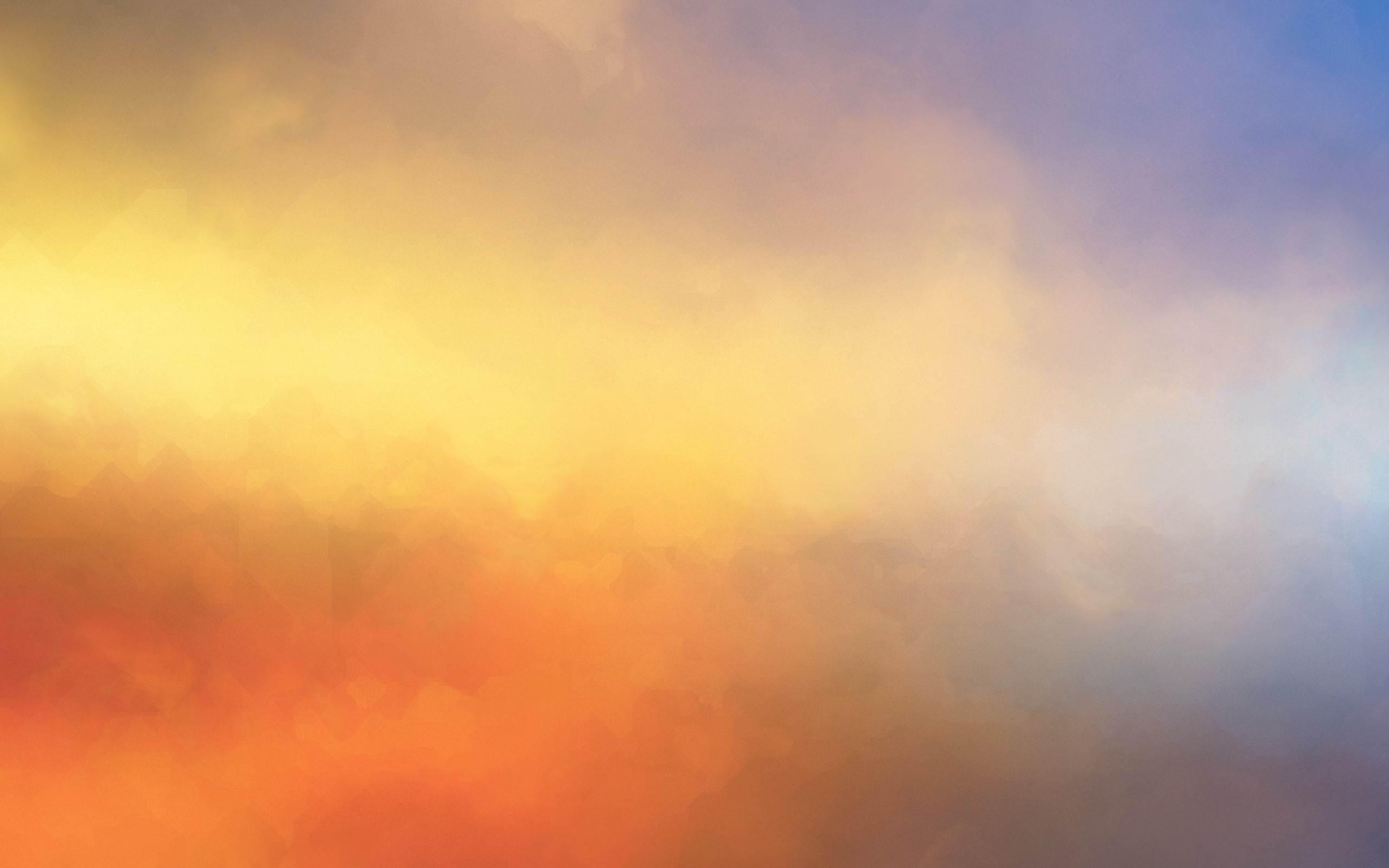 LEY DEL NOTARIADO PLURINACIONAL (LEY 483)
MENU
PROTOCOLARES
Escrituras, poderes, otros.
EL DOCUMENTO NOTARIAL
Actas, diligencias, certificaciones, cartas notariales, constancias.
EXTRAPROTOCOLARES
Retención o recuperación de la posesión de bienes inmuebles;Deslinde y amojon. en predios urbanos;Divisiones o particiones inmob.Aclaración de límites y medianerías;Procesos sucesorios sin testamento;División y partición de herencia;Apertura de testamentos cerrados; Divorcio de mutuo acuerdo;Permisos de viaje al exterior de menores, solicitados por ambos padres.
TRAM. EN VIA VOLUNTARIA
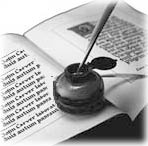 LOS DOCUMENTOS NOTARIALES


III Módulo


                                                            Iván Rosales Chipani

cochalaw@yahoo.com
notariosbolivia.com
Cel. 76907646
LA TÉCNICA NOTARIAL
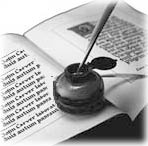 DEFINIENDO LA TÉCNICA NOTARIAL
TÉCNICA
Con
sujeción a  
experiencia 
desarrollada
Con ayuda 
de la ciencia o 
del arte
Procedimiento
Modo de hacer o realizar algo
-Uso o procedimiento ligado al conocimiento.
LOS DOCUMENTOS NOTARIALES
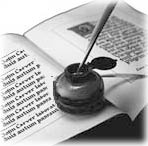 DEFINIENDO LA TÉCNICA NOTARIAL
TÉCNICA
 NOTARIAL
EN LA 
PRACTICA
 NOTARIAL
CONJUNTO de RECURSOS OPERATIVOS
LOS DOCUMENTOS NOTARIALES
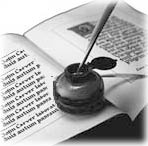 DOCUMENTOS NOTARIALES
“Los documentos notariales son instrumentos públicos. Es notarial todo documento con las formalidades de ley, autorizado por Notario, en ejercicio de sus funciones dentro de los limites de su competencia.”
CARLOS PELOSI
LA TÉCNICA NOTARIAL
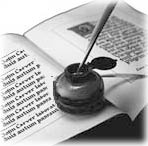 DOCUMENTOS NOTARIALES
Representación 
material 
idónea
Para: Crear, 
modificar 
o disolver un
VINCULO JURIDICO
REPRODUCE:
-Actos
-Hechos y
-Negocios jurídicos
Documento Notarial
Autorizada por un Notario
DOCUMENTOS NOTARIALES
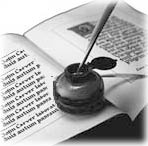 ARTÍCULO 39. (DOCUMENTOS NOTARIALES).- 
I. Son documentos notariales aquellos que la notaria o el notario elabora, redacta, interviene o autoriza, confiriendo fe a los actos, los hechos y las circunstancias que presencia. Serán otorgados con arreglo a lo dispuesto en la presente Ley. 
II. Constituye parte del documento notarial el recibir, interpretar, redactar y dar forma legal a las voluntades de los interesados. 
Ley del Notariado Plurinacional (LNP)
LOS DOCUMENTOS NOTARIALES
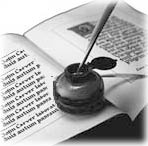 IMPORTANCIA Y EFECTOS
Manifestaciones
de Voluntad
Negocios Jurídicos
Hechos ciertos
documentos notariales
. Importancia
por los requisitos
 a las que están 
sometidos por ley
por el rol 
preponderante
 que despliegan
 como prueba
LOS DOCUMENTOS NOTARIALES
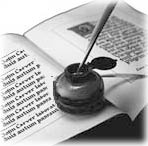 CLASIFICACION
Principales
escrituras públicas tanto 
matriz como testimonio
Carlos Gonzáles
Secundarios
documentos que se  incorporaran
 a protocolo o existir fuera de el
Documentos protocolizados
Leg. Comparada
Documentos no protocolizados
Sin valor de instrumento publico
LOS DOCUMENTOS NOTARIALES
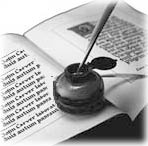 CLASIFICACION DE DOCUMENTOS NOTARIALES
Doc. Matrices
documentos protocolizados: 
las escrituras matrices y actas 
notariales
Rufino Larraud
Doc. derivados 
expedid. para que circulen en
tráfico juríd. p/ acreditar la existencia 
del original y facilitar ejercicio 
de los derechos
Literales:
copias y testimonios
Sintéticos: certificados
Doc. de Adm. interna
LA TÉCNICA NOTARIAL
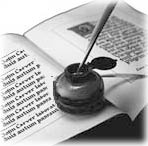 5.4.- CLASIFICACION DE DOCUMENTOS NOTARIALES
Doc. Privados
Clasificación formal
Doc. Públicos
Civiles
Por su Naturaleza
Comerciales
Inter vivos
Por su Contenido
Mortis Causa
Qirográficos
Por medio empleado
Ológrafos
Declarativos
Por efectos Probatorios
Ejecutivos
LA TÉCNICA NOTARIAL
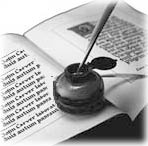 CLASIFICACION DE DOCUMENTOS NOTARIALES
Doc. protocolares
Clasificación genérica
Doc. Extraprotocolares
ARTÍCULO 40. (CLASES DE DOCUMENTOS NOTARIALES)
Los documentos notariales se clasifican en protocolares y extra-protocolares. Tendrán carácter de documentos públicos con independencia del medio en que se extiendan, sea papel o soporte electrónico. (LNP.)
EL PROTOCOLO NOTARIAL
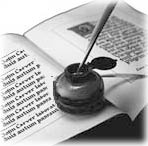 EVOLUCIÓN
El protocolo, supone una larga evolución hasta llegar a lo que es éste documento.
POST.
Contrato escrito por
Notario en pergamino
 de su propiedad que 
retenía en su poder. Hoy 
día constituiría 
la minuta
EN ORIGEN
Notario ponía nota
en dorso de pergamino,
 entregando el documento,
sin que nada quedara 
para si.
(En la mayoría de legislaciones ha ido desapareciendo la minuta)
EL PROTOCOLO NOTARIAL
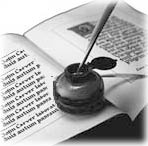 EVOLUCIÓN
ESPAÑA: pragmática de Alcalá de 1503 de Isabel la Católica   DISPUSO:
notario = tener
 libro de protocolos
 encuadernado. 
Diligencia en guardar 
los libros de registros 
y protocolos
que documentos se 
inscribieran in extenso 
con las expresiones y 
requisitos.
Art. 52 (Compilación del Protocolo Notarial) y 
56 (Redacción)  
Reglamento de la LNP
EL PROTOCOLO NOTARIAL
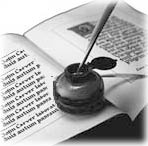 6.2. CONCEPTO NOTARIAL DE PROTOCOLO
Voz Griega: “protos”  sig. “primero en su línea”
Escriche
y latina “collium” o “collatio”
  sig. “comparación o cotejo.”
EL PROTOCOLO NOTARIAL
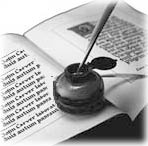 6.2. CONCEPTO NOTARIAL DE PROTOCOLO
Una primera aproximación:
Es la colección encuardenada, en que el notario pone y guarda por su orden las escrituras o instrumentos que pasan ante él, para sacar y dar en cualquier tiempo las copias que necesiten los interesados y confrontar y comprobar las que ya se hubieren dado en caso de dudarse de la verdad de su contenido”. 

El protocolo se llama también “Registro notarial” o Registro de instrumentos”.
PROTOCOLO
EL PROTOCOLO NOTARIAL
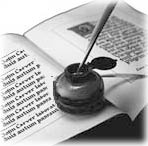 6.2. CONCEPTO NOTARIAL DE PROTOCOLO
Advierte que protocolos notariales no son libros, porque no son volúmenes cerrados y citándolo a Villalba Welsh, pide que tampoco se confunda el protocolo con el registro notarial, que implica una habilitación legal para ejercer funciones fedatarias.
PELOSI
EL PROTOCOLO NOTARIAL
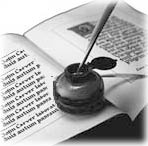 CONCEPTO NOTARIAL DE PROTOCOLO
PROTOCOLO
De manera general
una colección anual de matrices encuadernadas en un libro de documentos principales, en nuestro medio, escrituras públicas y escrituras de poderes, y a la vez conjunto de documentos originales con los que el cotejo ha de practicarse para probar la autenticidad de los documentos que expida el Notario.
En sentido estricto = sinónimo de colección de instrumentos públicos u originales de estos,
EL PROTOCOLO NOTARIAL
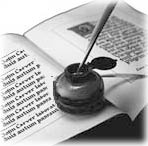 CONCEPTO  NOTARIAL DE PROTOCOLO
Ley del Notariado Plurinacional (LNP)
ARTÍCULO 45. (PROTOCOLO NOTARIAL).- 
I. El protocolo notarial es la compilación ordenada cronológicamente de las matrices, a partir de los cuales la notaria o el notario extiende los instrumentos públicos protocolares de acuerdo a la presente Ley y su reglamentación. 
II. Forman el protocolo notarial los registros de: a. Escrituras públicas; b. Testamentos; c. Actas protocolares u otros tipos de documentos que por su naturaleza necesiten de protocolización; d. Protestos de letras de cambio; e. Poderes generales, especiales o colectivos; f. Certificaciones de firmas y rúbricas; g. Otros establecidos por Ley.
EL PROTOCOLO NOTARIAL
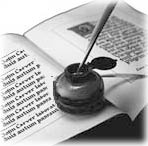 CONCEPTO NOTARIAL DE PROTOCOLO
PROTOCOLO
Se integra de sgtes. Elementos:
Los folios originariamente movibles, p/ uso exclusivo de c/
registro  y numerados correlativamente cada gestión.
b) El conjunto de documentos escritos en aquellos folios
 durante gestión, aunque no hayan sido firmados.
c) Diligencias, notas y constancia complementarias o de 
referencia a continuación o al margen de los documentos
 matrices. (Tamb. las de apertura, cierre u otras).
d) Los doc. que se integran e incorporan  por imperio de ley o
a requerimiento expreso o implícito de los comparecientes
o por disposición del Notario.-
e) Los índices que deben unirse.
EL PROTOCOLO NOTARIAL
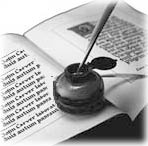 APERTURA CIERRE Y CONTINUIDAD.
Apertura se da inicio a protocolo en una gestión.
ACTA
Otra de Cierre
Art. 46. (AUTORIZACIÓN Y CIERRE DE REGISTRO).- Los registros serán autorizados por la Dirección Departamental al inicio de cada gestión y a la conclusión de la misma. (LNP)
Actos y contratos 
en  PROTOCOLO
deben emitirse de manera continua e ininterrumpida, y en letra clara, sin dejar blancos ni intervalos.
EL PROTOCOLO NOTARIAL
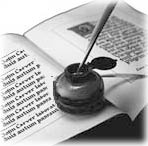 FACTORES CUALITARIOS.
1) La garantía de perdurabilidad.-
Sanahuja y Soler
Protocolo
2) La garantía de autenticidad
3) El medio de publicidad.
Por lo cual posee valor incomparable:
Es Nec. Perpetuarlos
Actos, hechos y negoc. 
a través del tiempo
Medio/publicidad
fuente de expedición 
renovación y reposición
de copias, testimonios, etc.
Comparación y cotejo.
Formación y custodia 
del protocolo, hace difícil
suplantación de los
 instrum. autorizados.
EL PROTOCOLO NOTARIAL
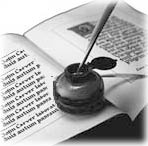 Ley del Notariado Plurinacional.
ARTÍCULO 44. (DOCUMENTOS PROTOCOLARES).- 
ARTÍCULO 45. (PROTOCOLO NOTARIAL
ARTÍCULO 46. (AUTORIZACIÓN Y CIERRE DE REGISTRO).-
ARTÍCULO 47. (ORDEN CRONOLÓGICO).- 
ARTÍCULO 48. (SUBSANACIÓN DE ERRORES)
ARTÍCULO 49. (ACLARACIONES, ADICIONES, MODIFICACIONES O CANCELACIONES).- 
ARTÍCULO 50. (REPOSICIÓN DEL DOCUMENTO PROTOCOLAR).- 
ARTÍCULO 51. (EXTENSIÓN DE LOS DOCUMENTOS PROTOCOLARES).-
Minuta
Doc. protocolares
LA MINUTA
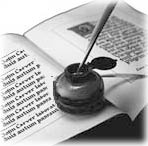 CONCEPTO.-
“Minuta es borrador o extracto de un contrato, que se hace anotando las cláusulas o datos principales para darle la redacción requerida para su plena validez y total claridad”.
GUILLERMO CABANELLAS
“Es extracto o borrador que se hace de algún contrato o documento, anotando las cláusulas o partes esenciales para copiarlo después y extenderlo con todas las formalidades necesarias a su perfección.”
EUGENIO TAPIA
LA MINUTA
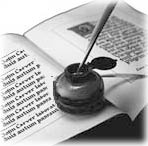 CONCEPTO.-
“Es un contrato incompleto y por eso no da derecho a ninguno de los contratantes a exigir las prestaciones propias del contrato”.
BORJA SORIANO
LA MINUTA
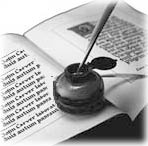 CONCEPTO.-
“Minuta es extracto o borrador que se hace de algún contrato o documento, anotando las cláusulas o partes esenciales para copiarlo después y extenderlo con todas las formalidades necesarias a su perfección”.
EUGENIO TAPIA
Nota o borrador de un acuerdo o comunicación con arreglo a la cual se copia aquel o se expide ésta. Deben conservarse en originales en el expediente o en actuaciones a que se refieran.
MINUTA
Documento preliminar en que se consignan las bases de un acuerdo o contrato que posteriormente deberá elevarse al rango de escritura pública.  Es un Doc. al que le falta el requisito de la forma.
LA MINUTA
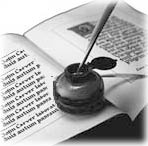 PARTES  DE  LA  MINUTA.-
Distintivo y
Pedido al notario
Introducción
MINUTA
cláusulas debidamente enumeradas, redactados con todos los requisitos necesarios.
cuerpo
-Ped. al Not. para q/ agregue cláusulas de estilo o de ley.
-La fecha
-Las firmas y la autorización o firma del abogado.
conclusión
LA MINUTA
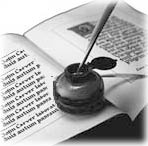 EL NOTARIO FRENTE A LA MINUTA.-
NOTARIO
redactará el contrato según los términos de minuta
Pero Podrá
Ingadar
Interpretar
Adecuar
A ordenamiento jurídico voluntad común de otorgantes.
Caso contrario, hará constar que instrumento se redacta conforme a la minuta presentada.
LA MINUTA
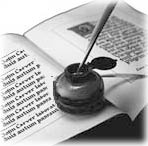 EL NOTARIO FRENTE A LA MINUTA.-
Notario rechazará una minuta cuando su contenido sea
 contrario a las leyes, moral o las buenas costumbres.
NOTARIO
Si exist. errores en una minuta, Notario puede solicitar
 que el Abogado que intervino en su redacción  los 
subsane.
“ARTÍCULO 61, paragrafo II: 
II. Todas las escrituras públicas son de autoría de la notaria o el notario de fe pública interviniente. En los casos que se haya realizado con base en una minuta, ésta deberá ser revisada en su legalidad.” (LNP)
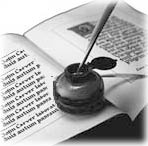 DOCUMENTOS PROTOCOLARES
DOCUMENTOS PROTOCOLARES
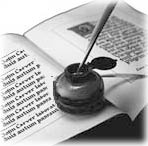 DEFINICION.-
Son todos aquellos guardados y conservados en un protocolo.
Los  DOCUMENTOS 
PROTOCOLARES
Son la colección cronológica de las matrices, debidamente foliadas y autorizadas por el Notario, que reúnen las condiciones necesarias para revestir calidad de instrumento notarial. 

Asimismo, se admiten las copias de documentos habilitantes que se incorporan como anexos necesarios a la matriz notarial.
Los documentos protocolares son en realidad las escrituras constitutivas.
DOCUMENTOS PROTOCOLARES
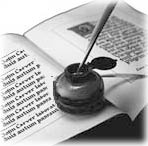 Ley del notariado Plurinacional (LNP)
ARTÍCULO 44. (DOCUMENTOS PROTOCOLARES).- 
Los documentos protocolares son las escrituras originales o matrices de los actos, hechos y negocios jurídicos, compilados y archivados en un protocolo.
DOCUMENTOS PROTOCOLARES
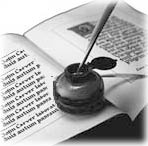 LAS  ESCRITURAS.-
AVILA ALVAREZ
“Es el Doc. autorizado, con las solemnidades legales, por Notario competente a requerimiento de parte, e incluido en el protocolo y que contiene, revela o exterioriza un hecho, acto o negocio jurídico, para su prueba, eficacia o constitución, así como las copias o reproducciones notariales de él”.
En su Regl. de la Ley del Notariado: reconoce como contenido de las escrituras públicas “las declaraciones de voluntad, los actos jurídicos que impliquen prestación de consentimiento y los contratos de todas clases”.
LA LEGISLACIÓN ESPAÑOLA
DOCUMENTOS PROTOCOLARES
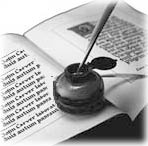 LAS  ESCRITURAS.-
“Es el documento original asentado en el protocolo por medio del cual se hace constar un acto jurídico, que lleva la firma y sello del Notario”.
PEREZ FERNANDEZ
La función de la escritura pública, certificada por el Notario, es crear o recoger formalmente un negocio jurídico o expresar una declaración de voluntad, capaz de crear, modificar o extinguir derechos subjetivos de las partes interesadas.
DOCUMENTOS PROTOCOLARES
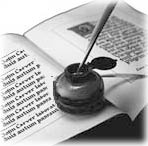 (LNP) 

ARTÍCULO 52. (DOCUMENTO MATRIZ O ESCRITURA PÚBLICA).- 

I. La escritura pública es el documento matriz notarial incorporado al protocolo, referente a actos y contratos establecidos en la Ley, el cual refleja la creación, modificación o extinción de derechos u obligaciones existentes. 

II. Las escrituras públicas antes de ser autorizadas serán leídas íntegramente a las o los interesados o por otros medios que garanticen su pleno conocimiento de acuerdo a reglamentación.
DOCUMENTOS PROTOCOLARES
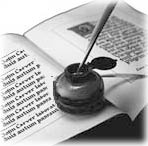 SUS PARTES.-
1.- Encabezamiento o apertura
2.- Enunciación
3.- Exposición
4.- Relación y 
5.- Cierre
A.  NERI
DOCUMENTOS PROTOCOLARES
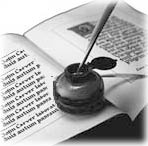 SUS PARTES.-
1).- Encabezamiento
 2).- Cuerpo y fondo
3).- Pie o conclusión.
De manera General:
1).- Comparecencia y capacidad.
2).- Exposición.
3).- Estipulación.
4).- Otorgamiento.
5).- Autorización.
Según Doctrina 
Española:
1).- Encabezamiento.
2).- Introducción. 
3).- Exposición.
4).- Relación, y 
5).- Cierre
Según Doctrina 
Argentina:
DOCUMENTOS PROTOCOLARES
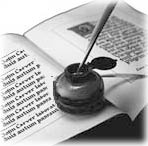 SUS PARTES.-
1).- Encabezamiento
 2).- Cuerpo y fondo
3).- Pie o conclusión.
Ley del Notariado Plurinacional
ARTÍCULO 53. (PARTES DE LA ESCRITURA PÚBLICA).-. 
ARTÍCULO 54. (ENCABEZAMIENTO DE LA ESCRITURA PÚBLICA).- ARTÍCULO 55. (CUERPO DE LA ESCRITURA PÚBLICA).- 
ARTÍCULO 56. (CONCLUSIÓN DE LA ESCRITURA PÚBLICA).-
DOCUMENTOS PROTOCOLARES
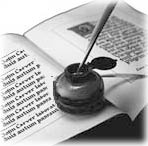 IMPORTANCIA DE LA ESCRITURA
De todos los instr. públicos notariales, el más importante es la ESCRITURA PÚBLICA. Es tan importante que algunos tratadistas consideran que la función notarial se concreta al otorgamiento de la escritura pública.
a).- Es la causa y origen de demás actos de función notarial. 
b).- Constituye prueba pre- constituida y privilegiada.
c).- Da forma a los actos jurídicos.
d).- Dota o produce actos jurídicos (crea derechos).
e).- Produce fe sobre fechas, hechos, identidad y capacidad de los otorgantes y comparecientes; da fe sobre ausencia de vicio y consentimiento y sobre la declaración de las partes.
f).- Tiene valor jurídico.
g).- El valor legal o jurídico de la escritura está en rel. con el fondo y forma del act. Jur.
h).- La importancia se manifiesta tamb. en que cierto act. jur. para tener valor deben otorgarse de acuerdo a esta formalidad.
La Escritura es 
importante
DOCUMENTOS PROTOCOLARES
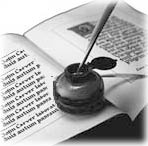 ESCRITURA EN NUESTRA LEGISLACIÓN
CÓDIGO CIVIL.-

Art. 1287.- (CONCEPTO).
Art. 1288.- (CONVERSIÓN).
Art. 1289.- (FUERZA PROBATORIA).
Art. 1294.- (DOCUMENTOS CELEBRADOS EN EL EXTRANJERO).
Art. 1295.- (DOC.  PERSONAS Q/ NO SABEN O NO PUEDEN FIRMAR).
Conc. Art 80 Reglamento a la LNP
LEY DE NOTARIADO PLURINACIONAL

Artículos del 44 al 59
EL TESTAMENTO
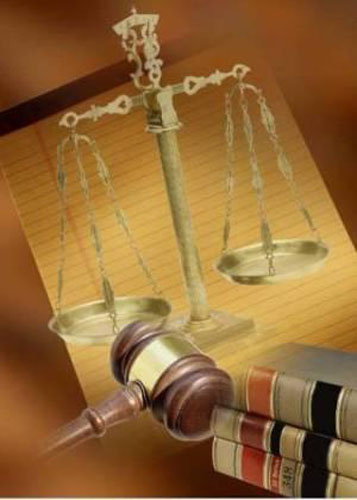 8.1.- CONCEPTUALIZACION.-
SUCESION TESTAMENTARIA 
(Con Testamento)
Origen, voluntad de la de cujus
Origen, voluntad de Herederos a muerte de cujus
SUCESION ABINTESTATO 
(Sin Testamento)
EL TESTAMENTO
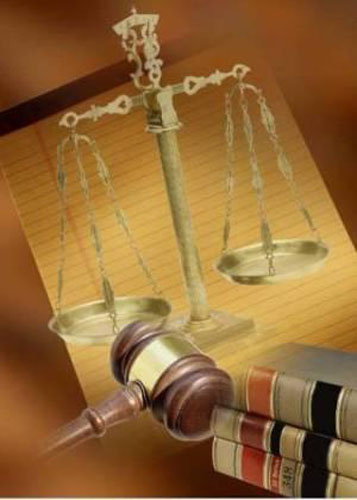 8.1.- EL TESTAMENTO.-
TESTAMENTO
Acto voluntario, unipersonal, personalísimo, solemne y revocable, que contiene la declaración dispositiva  de los bienes y otras cuestiones, para que tenga efecto después de la muerte
EL TESTAMENTO
EL TESTAMENTO
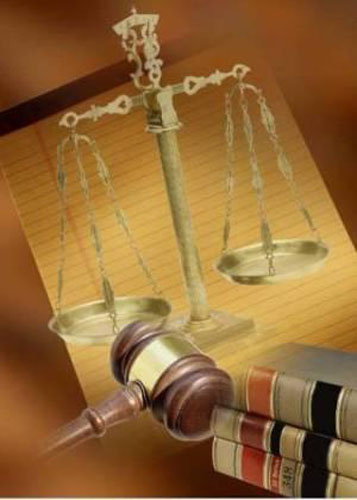 8.1.- CONCEPTUALIZACION.-
UNIPERSONAL
VOLUNTARIO
TESTAMENTO:
ACTO JURIDICO
Dar a conocer voluntad de su autor, p/ después de su muerte, dentro limites que señala ley, tanto punto de vista extra patrimonial como económico
PERSONALISIMO
O B J E T O
UNILATERAL
SOLEMNE
REVOCABLE
EL TESTAMENTO
EL TESTAMENTO
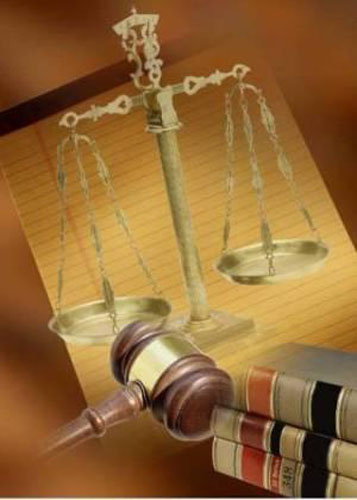 8.1.- CARACTERISTICAS ESCENCIALES.-
UNILATERAL, PERSONALISIMO, SOLEMNE, REVOCABLE
ACTO JURIDICO
Acto de disposición patrimonial, u otros 
y produce efectos a muerte de testador
EL TESTAMENTO
EL TESTAMENTO
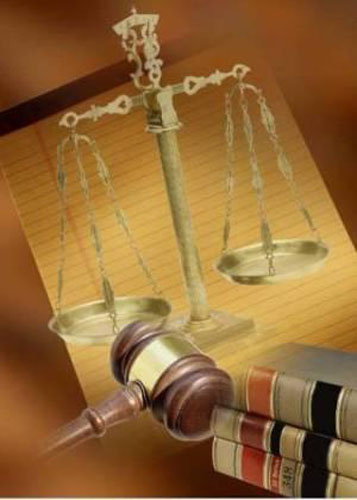 8.4.- CLASES DE TESTAMENTOS.-
TESTAM. ABIERTO
SOLEMNES
TESTAM. CERRADO
T. en caso de
RIESGO GRAVE
ESPECIALES
T. A bordo de
NAVE O AERONAVE
T. En acción de
GUERRA o PRISIONERO
T. OLOGRAFO
T. CAMPESINO
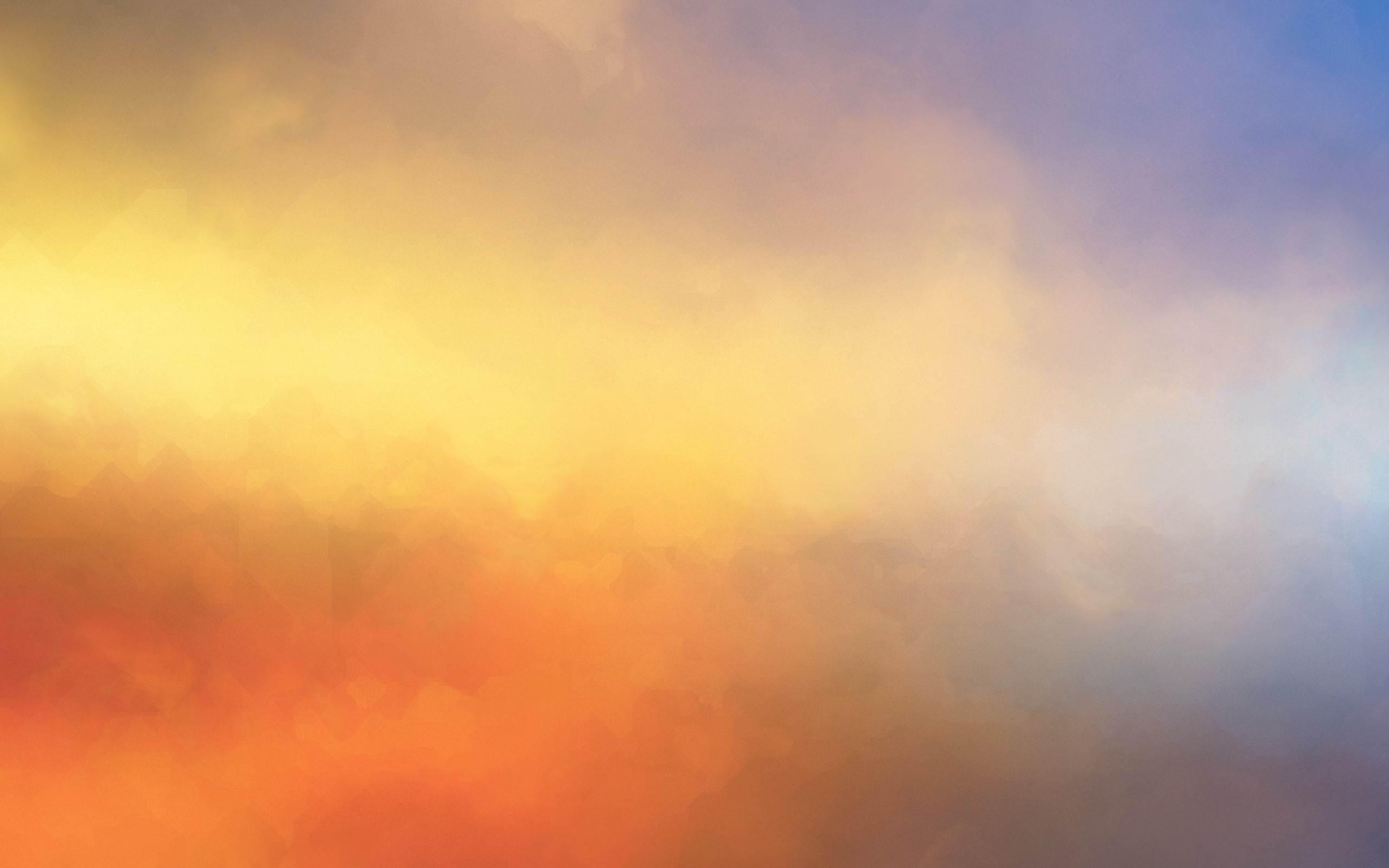 MENU
GRACIAS